Geometry aware statistical machine learning on brain morphometric change patterns yields highly sensitive methods for characterizing preclinical Alzheimer’s disease processes
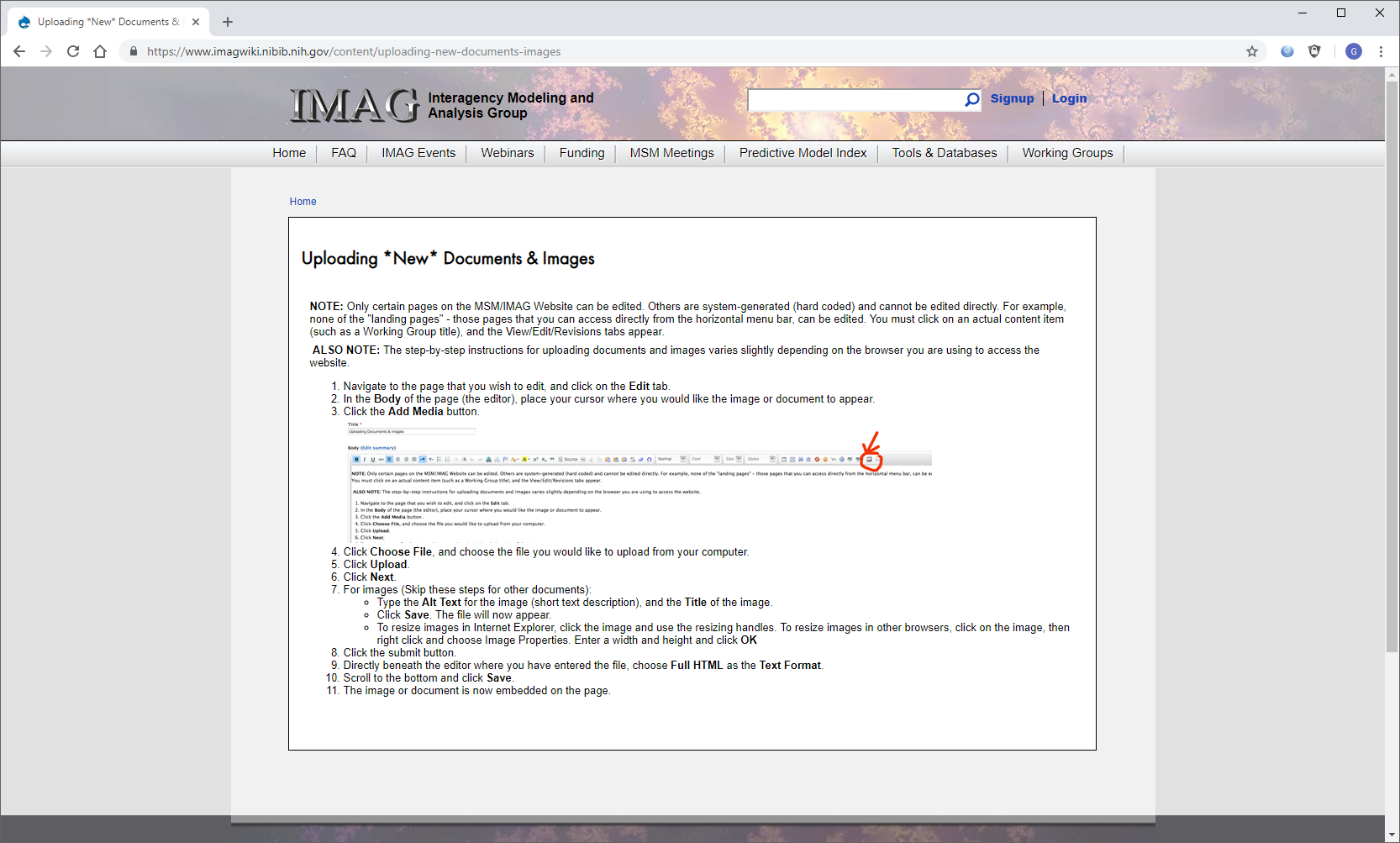 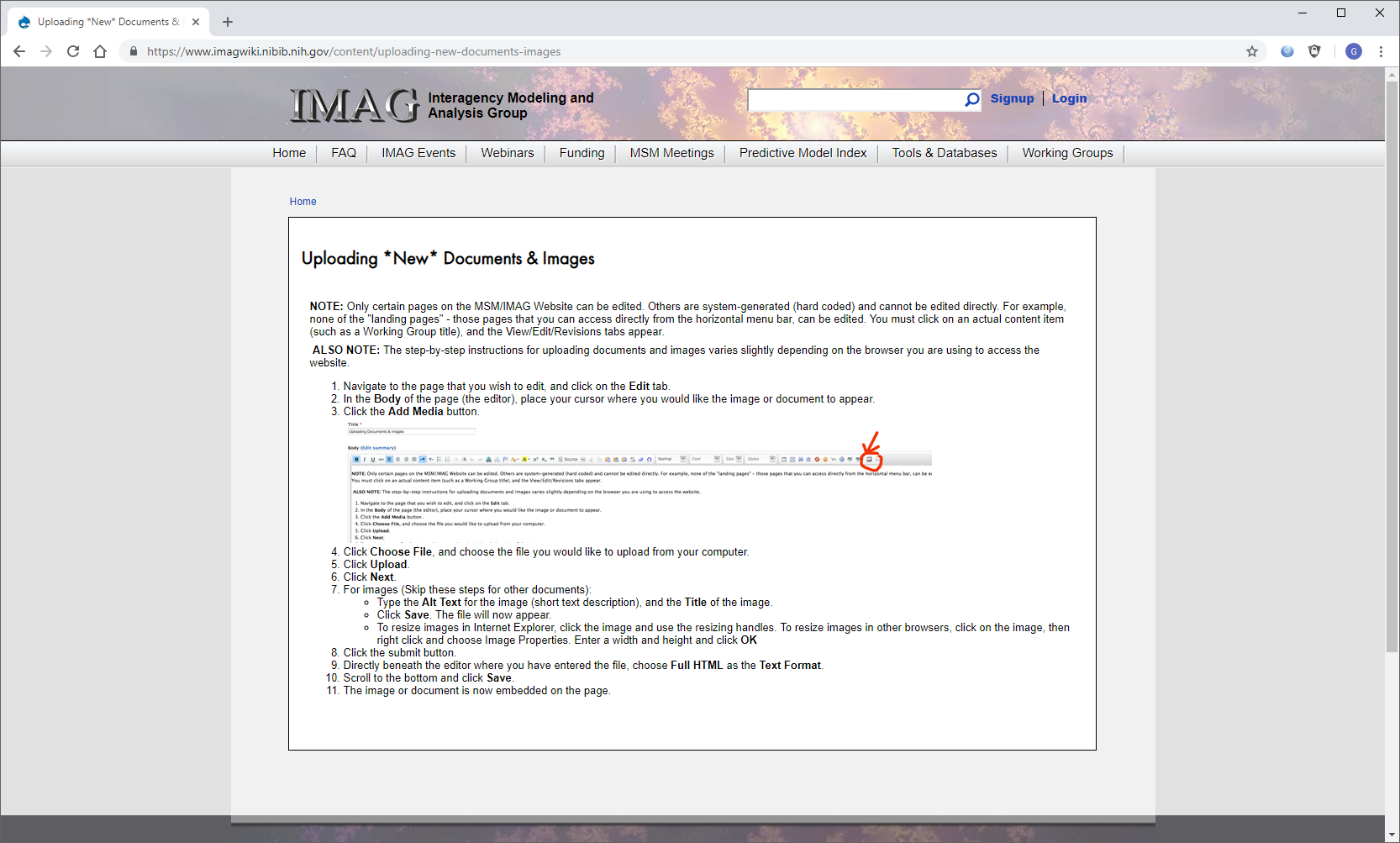 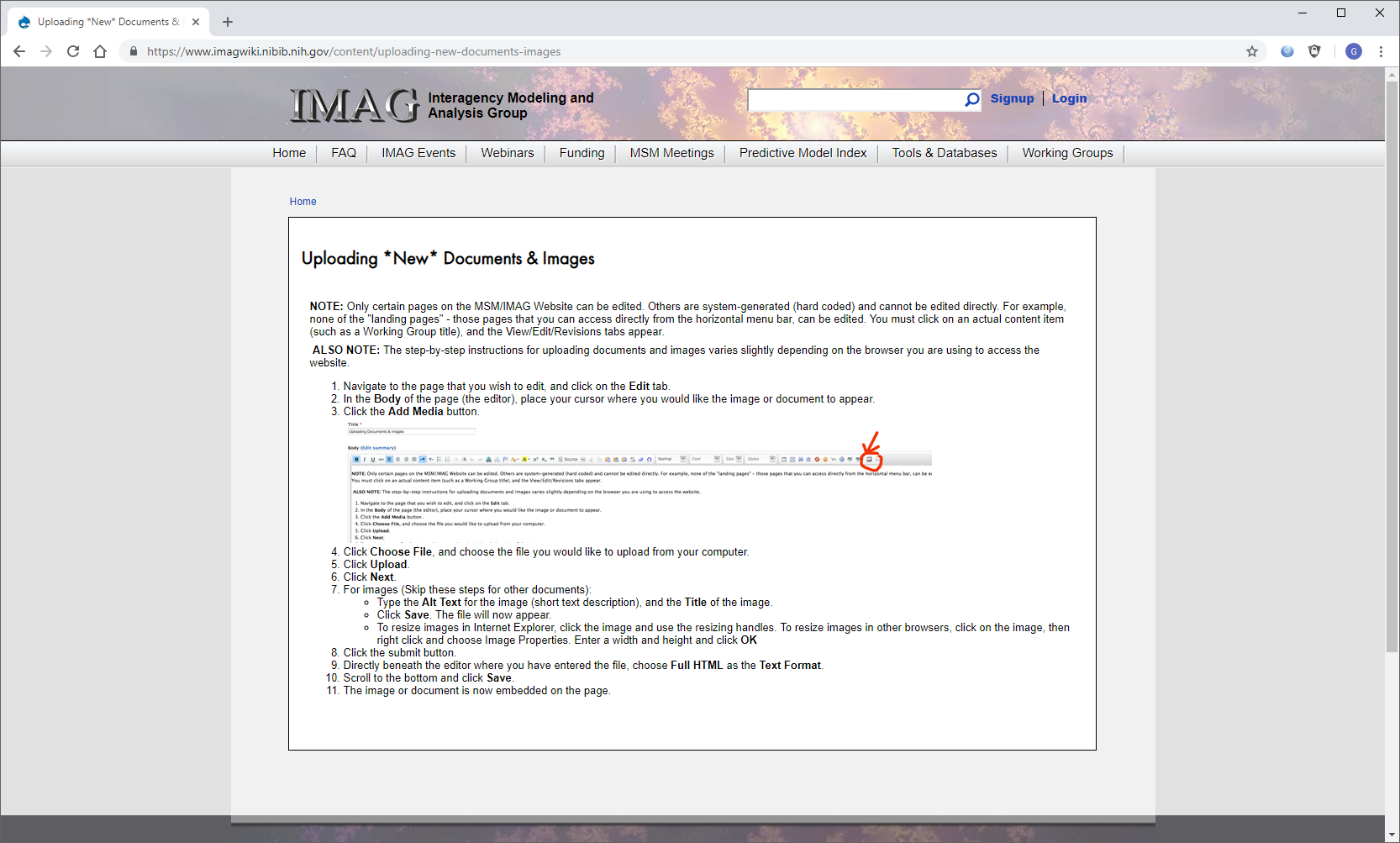 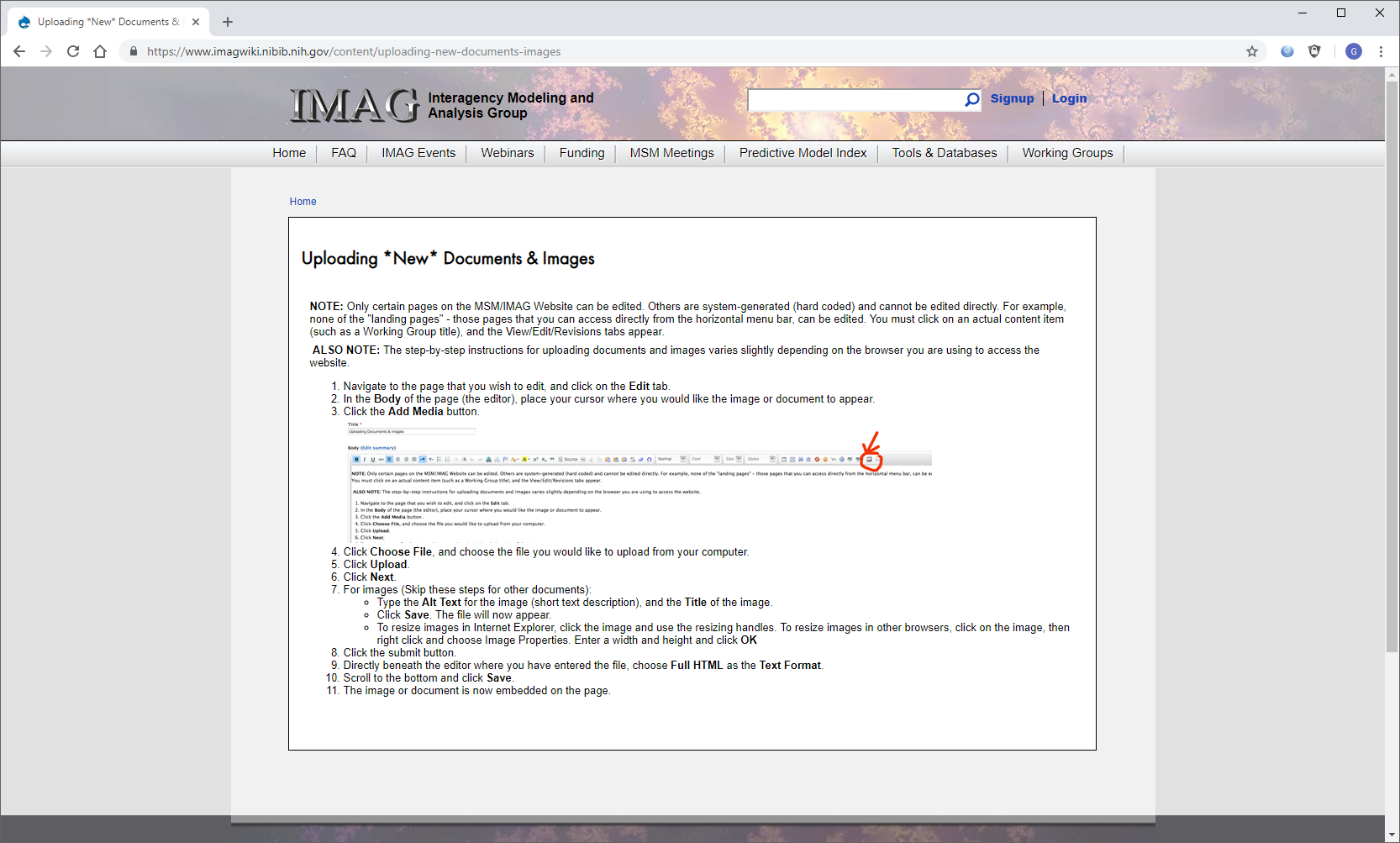 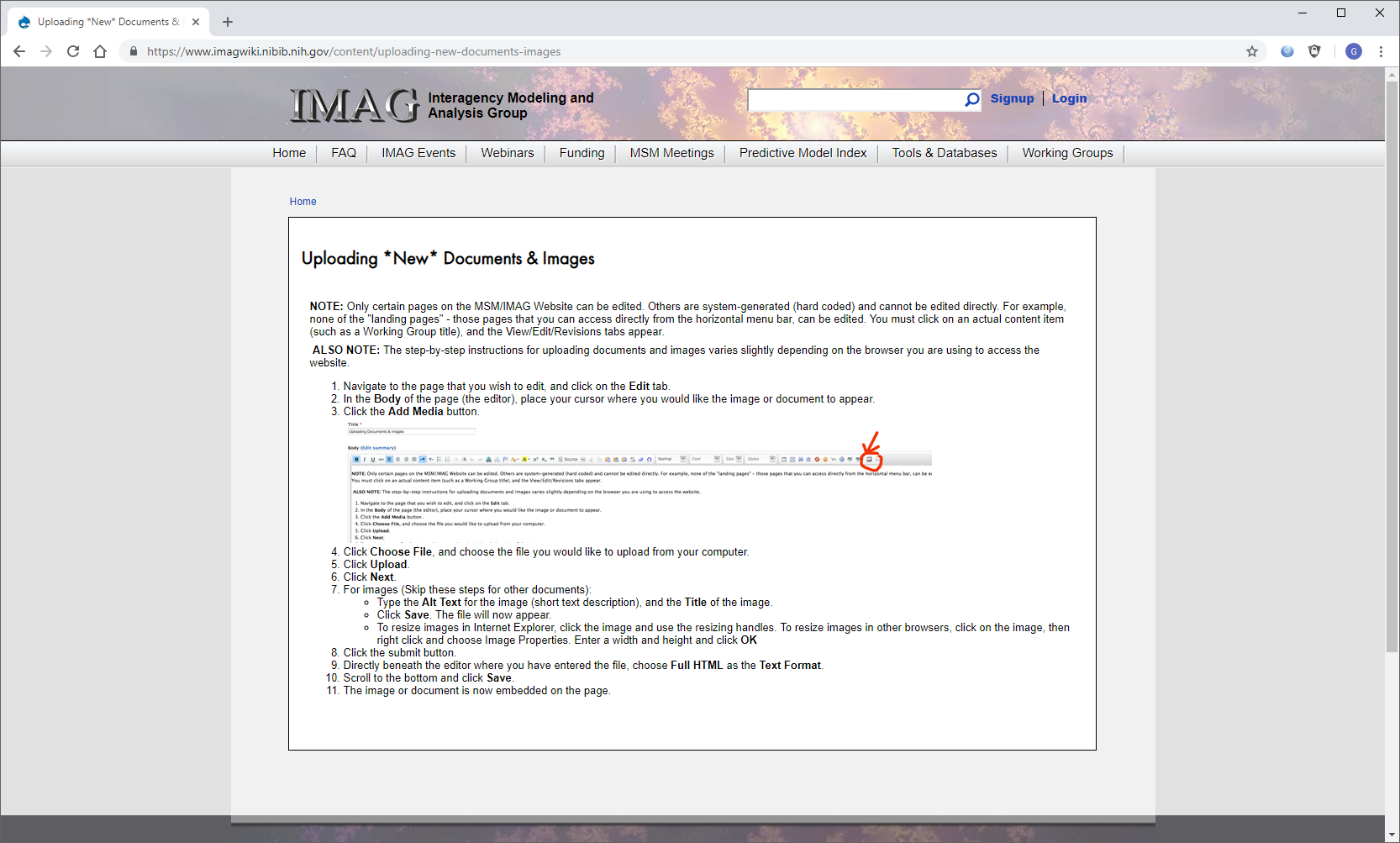 The model






What is new inside? 




 How will this change current practice?



End Users
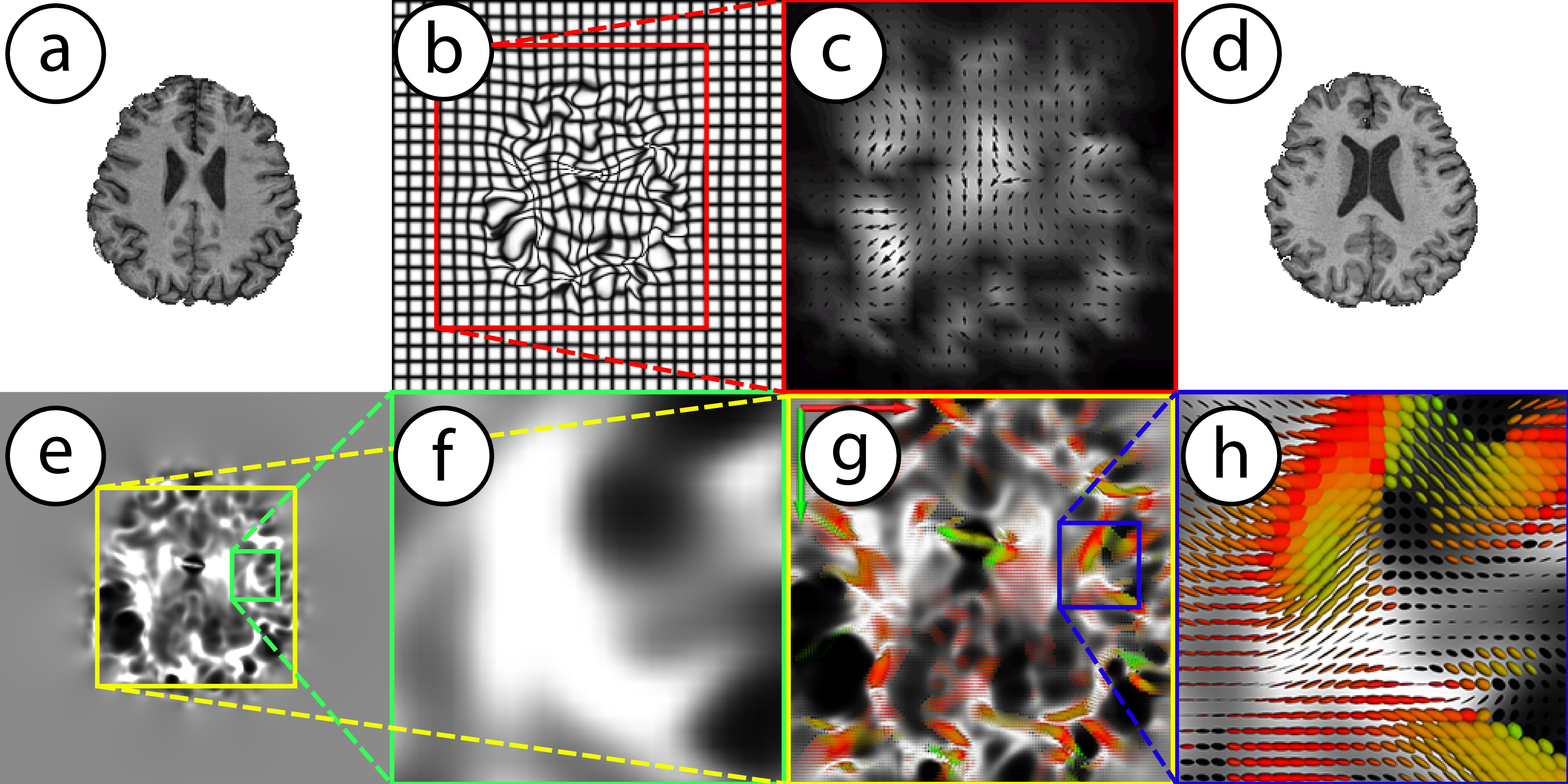 When provided with longitudinal images of participants in a cohort, can we evaluate associations between their brain atrophy “trends” and various risk factors – especially in the early stages of diseases?
Our team has designed novel statistical machine learning algorithms to optimize/solve regression problems where the response variable is a brain warp between longitudinal acquisitions. When the predictor variables are risk factors, this strategy provides highly sensitive associations that cannot otherwise be detected in early Alzheimer’s disease (AD) stages. 
Interesting extensions based on deep learning offer additional improvements in predicting cognitive slopes and intercepts.
In cases where sample sizes are small and the disease signal is weak, the algorithms offer significant benefits over most existing alternatives.
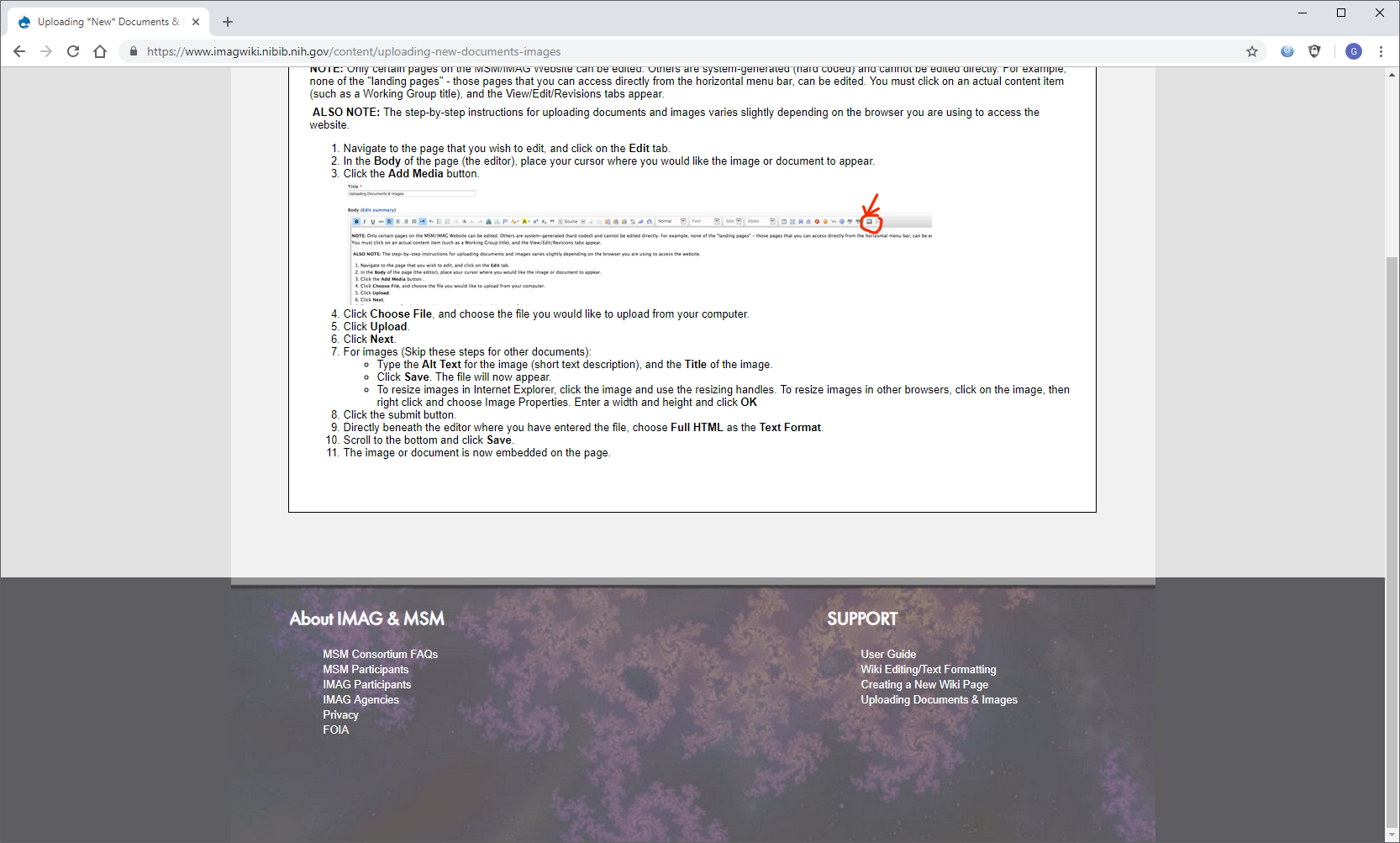 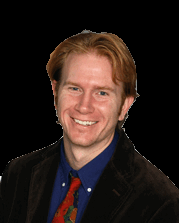 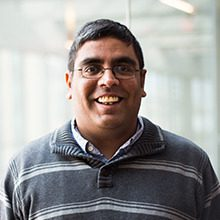 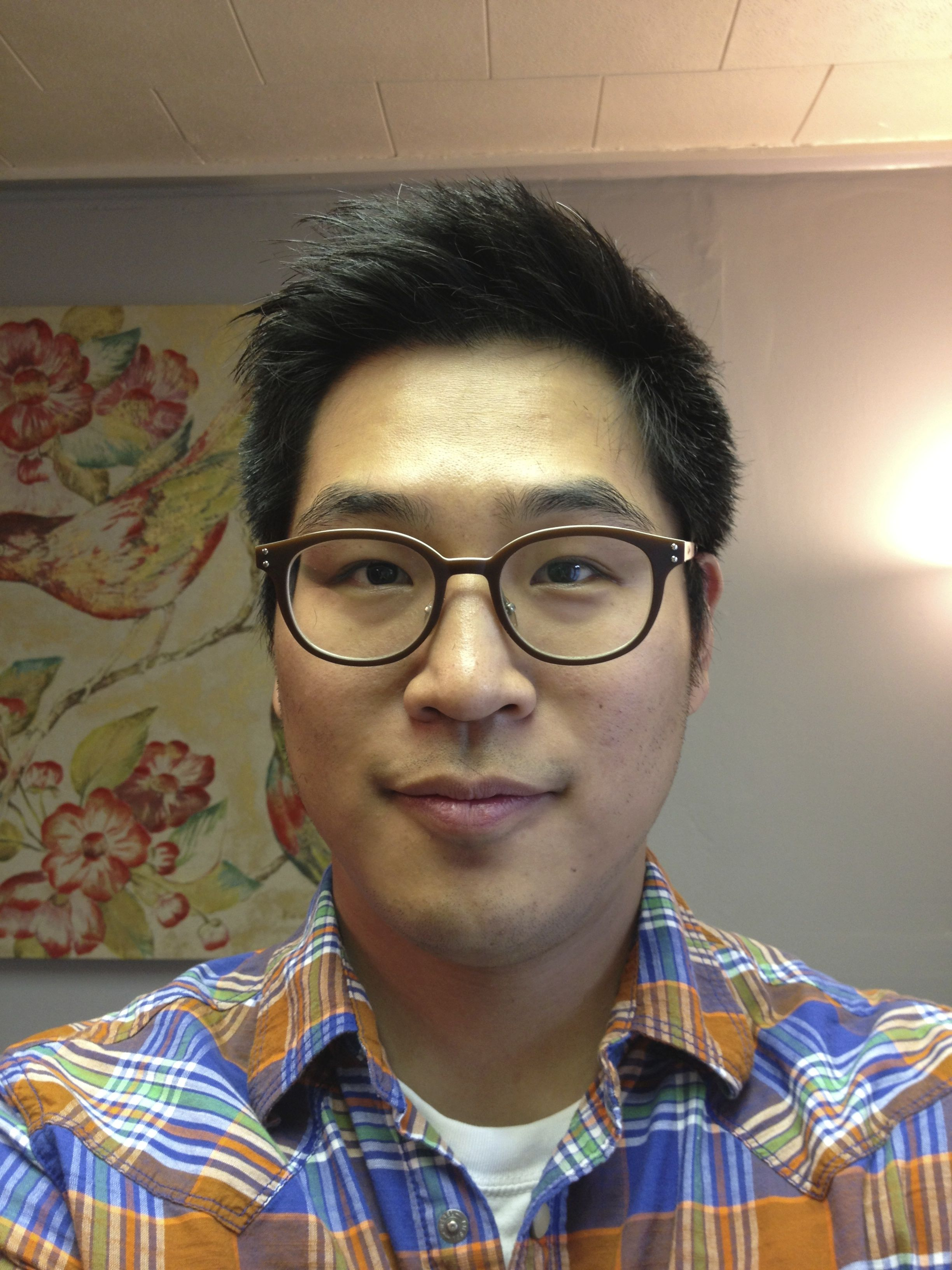 {Insert investigator images
Names, Institutions

Grant support:  Agency, #}
Brain image analysis groups conducting longitudinal MR imaging studies are the intended end users of the framework. The codebase is simple to use.
[Speaker Notes: Title: Geometry aware statistical machine learning on brain morphometric change patterns yields highly sensitive methods for characterizing preclinical Alzheimer’s disease processes 
Algorithm: Riemannian Mixed Effects Models for Analyzing Morphometric Brain Changes 

Our team has developed statistical machine learning algorithms to identify associations between various risk factors for neurodegenerative diseases (such as family history or amyloid pathology for Alzheimer’s disease) and brain morphometric changes (brain atrophy). 

Our experimental work shows that the disease signal in the early stages of the disease is weak but can be identified (with statistical significance) via the use of the appropriate AI and machine learning methods – in this case, developed for this application.

The code is easy to use and available on GitHub. Integration with various brain imaging libraries is currently underway. In the years to come, a potential challenge will be to keep the codebase “current” with rapid changes in the platforms and the libraries that the code interfaces with.  

Analysis:  The approach yields novel ways of statistical analysis of Tensor based morphometry data without resorting to summarizing the warps as an image (of the determinant of the Jacobians).
BRAIN: Diffeomorphic warps between two time points can be thought of as a field of Cauchy Deformation Tensors. Such objects are not often used in regression models, especially as a response variable. Our algorithm demonstrates how the parameters of such a regression model can be estimated to evaluate the relationships between the dependent and the independent variables. 

PI name, email: Vikas Singh, vsingh@biostat.wisc.edu]